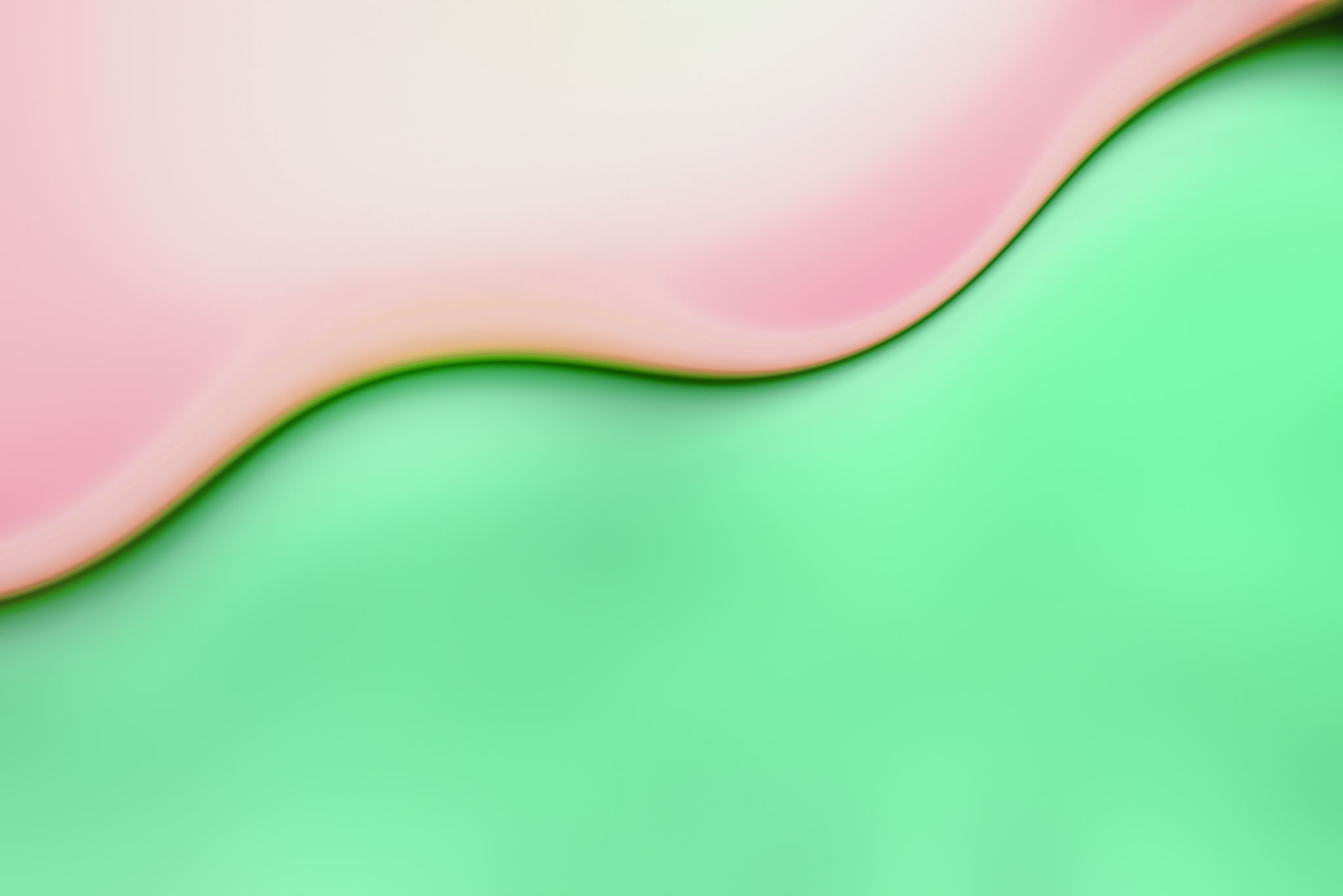 UNIT 30 EXERCISE HEALTH & LIFESTYLE
LEARNING AIM C – PLAN & REVIEW LIFESTYLE PROGRAMMES
LEARNING AIM C
C1 – Plan a lifestyle programme for a selected individual.
C2 – Review the effectiveness of the individual’s lifestyle programme.
IN WHAT FORMAT COULD YOU PRESENT YOUR LIFESTYLE PLAN?
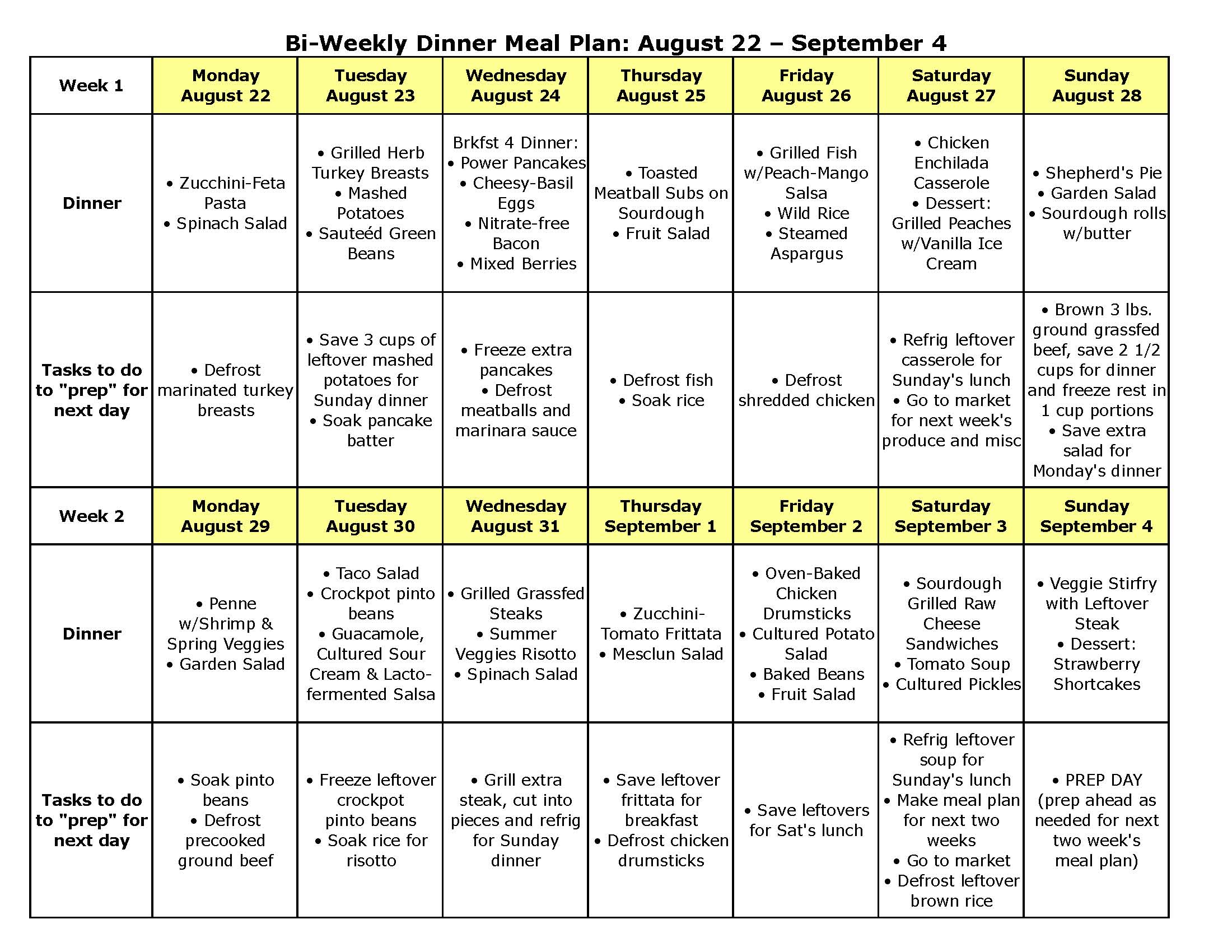 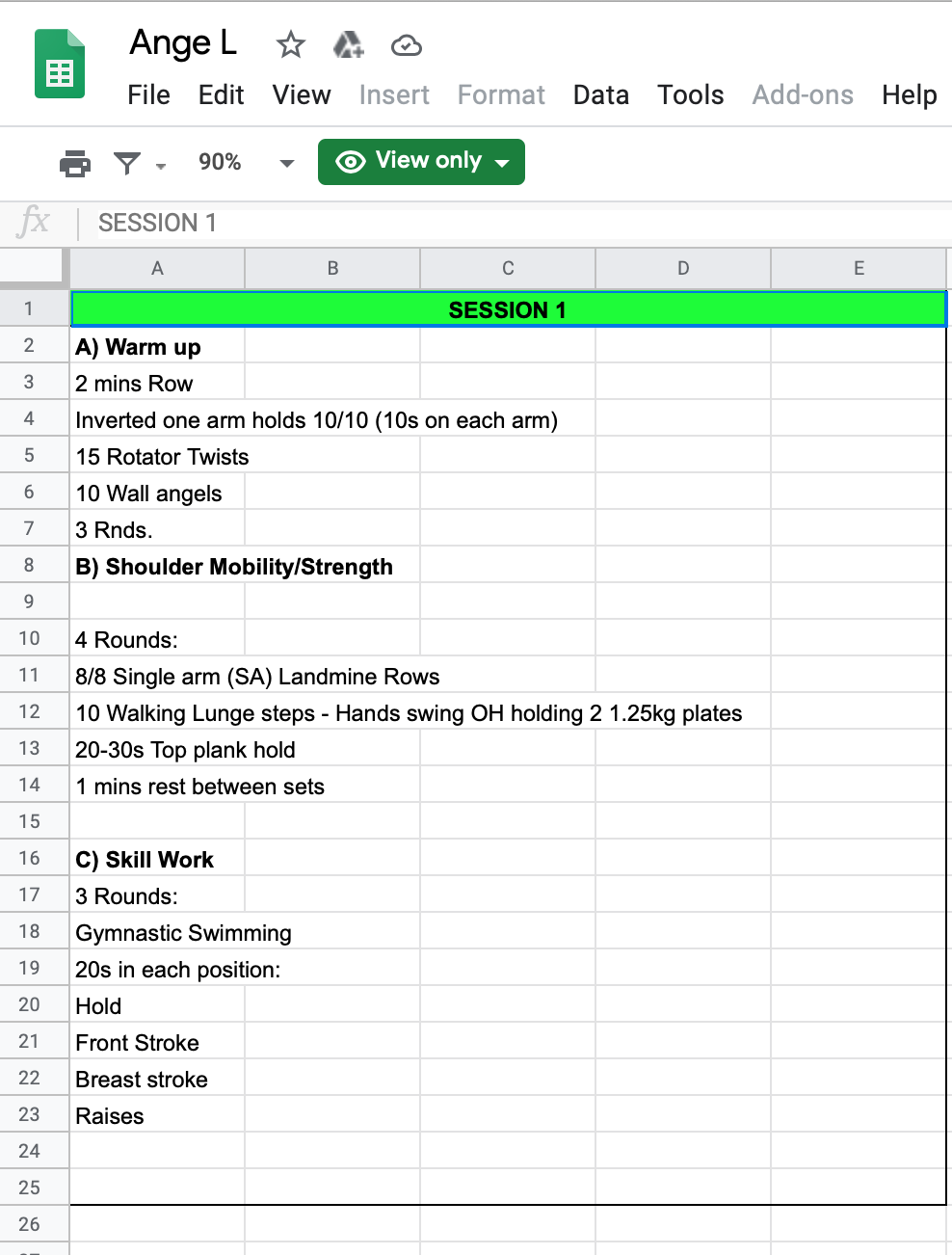 Written Format
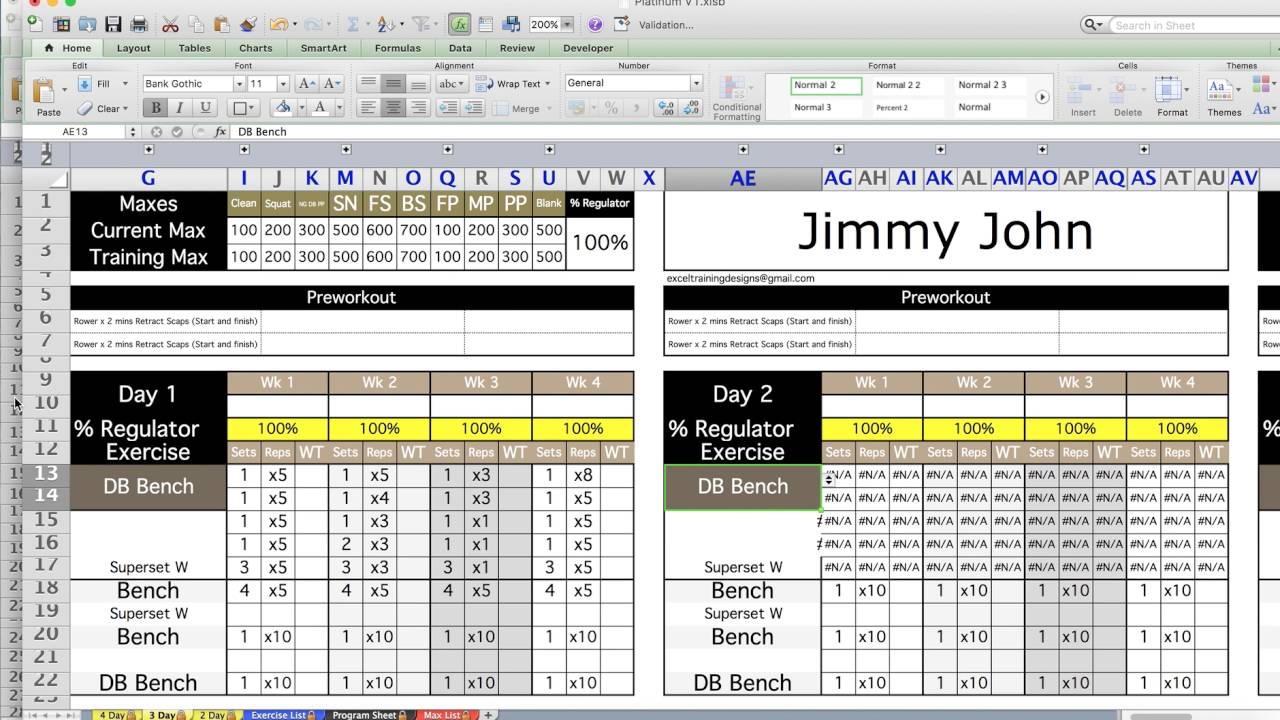 Electronic
Spreadsheets
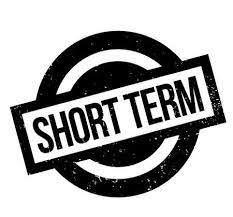 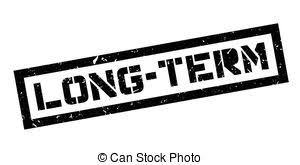 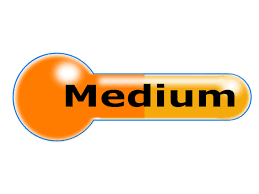 They are goals you want to accomplish soon.
A goal that will take some significant time, effort and planning.
A medium-term goal could be to run 10km
1 to 6-week time frame.
1- 6 months time frame.
They can take years to achieve.
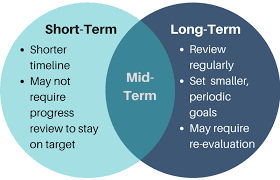 LIFESTYLE PROGRAMME
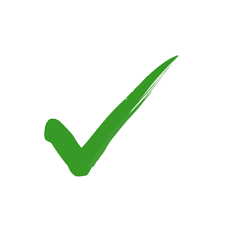 The lifestyle programme should include:
Physical activity factors 
Mental-emotional factors
Social factors
EXAMPLES OF LIFESTYLE GOALS
WHAT ARE YOU CLIENTS:
SHORT-TERM GOAL?
MEDIUM-TERM GOAL?
LONG-TERM GOAL?
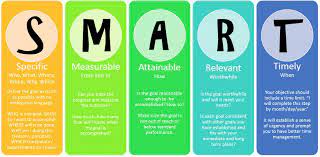 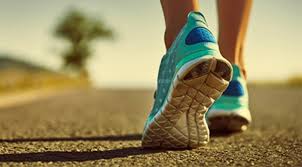 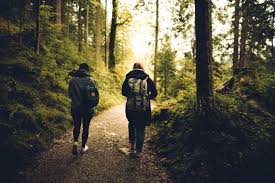 WHAT TYPE OF ACTIVITIES WILL YOU INCLUDE?
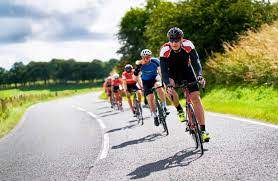 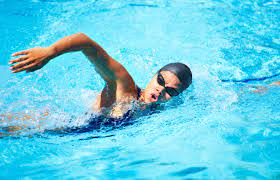 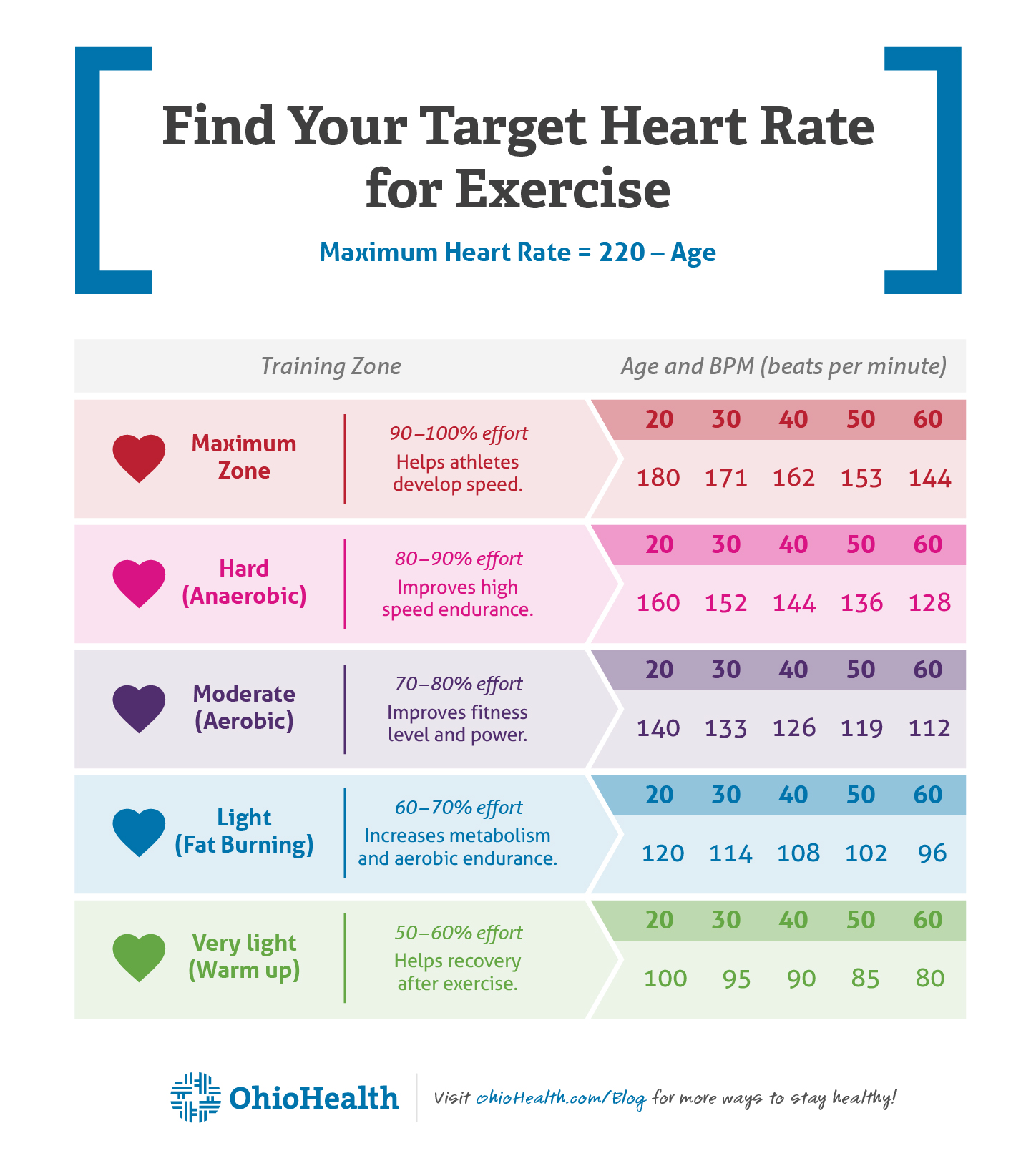 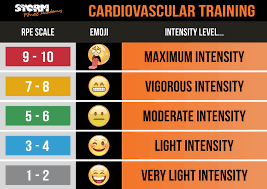 Heart Rate 
(BPM)
RPE Scale
INTENSITY
LEARNING AIM C
C1 – Plan a lifestyle programme for a selected individual.
C2 – Review the effectiveness of the individual’s lifestyle programme.
EFFECTIVENESS OF THE PROGRAMME
You need to ensure that you review your programme, and your clients' progress regularly.
Include milestones (regular catch ups)

How will you do the review - face to face or online?
Consider the following during the catch ups...

Has the clients’ needs been met?
Does it meet the clients’ expectations?
How will you adapt the plan if needed?
ALWAYS HAVE A CONTINGENCY / BACK UP PLAN